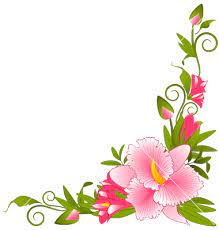 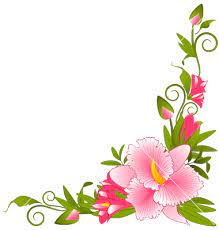 গণিত ক্লাসে সকলকে
স্বাগতম
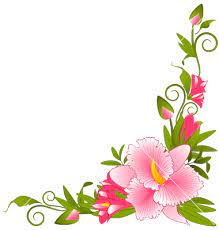 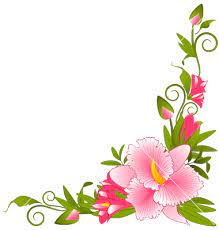 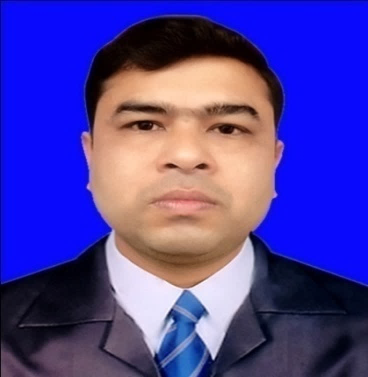 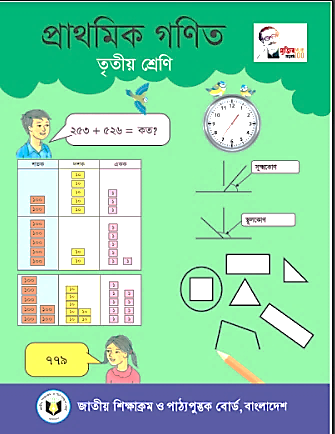 পরিচিতি
উজ্বল কুমার মজুমদার  
সহকারী শিক্ষক
বড়বামনদহ স: প্রা: বিদ্যালয়
কোটচাঁদপুর, ঝিনাইদহ। 
মোবাইলঃ ০১৭১৭৯৩৩০৭১
বিষয়ঃ গণিত
শ্রেণিঃ তৃতীয়,  অধ্যায়ঃ ৬
পাঠের শিরোনামঃ বাংলাদেশী মুদ্রা ও নোট। 
সময়ঃ ৩৫ মিনিট
শিখনফলঃ
১5.1.১ º দেশে প্রচলিত সকল মুদ্রা ও নোট শনাক্ত করতে পারবে;
১৫.১.২ º অঙ্কে প্রকাশিত টাকা পয়সার পরিমাণ পড়ে বলতে পারবে;
১৫.২.৩ º টাকা পয়সা সংক্রান্ত সমস্যার সমাধান করতে পারবে।
ছবিতে এগুলো তোমরা কী দেখতে পাচ্ছ?
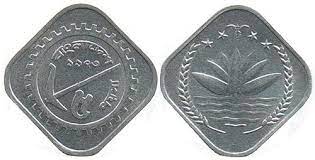 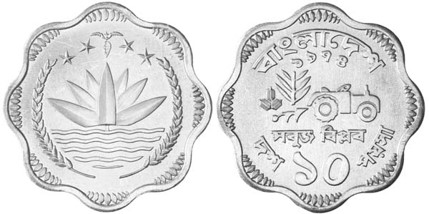 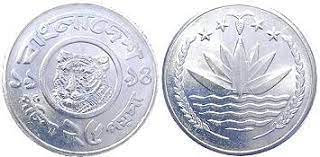 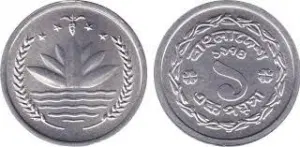 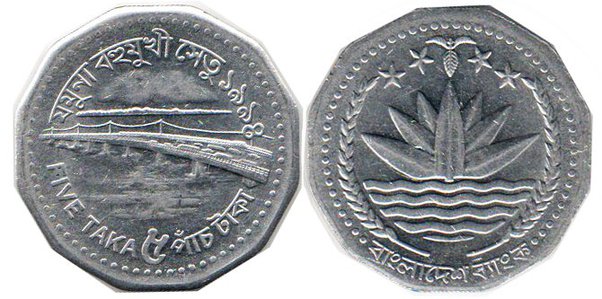 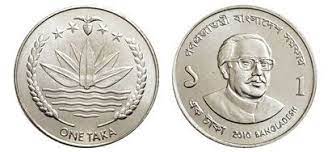 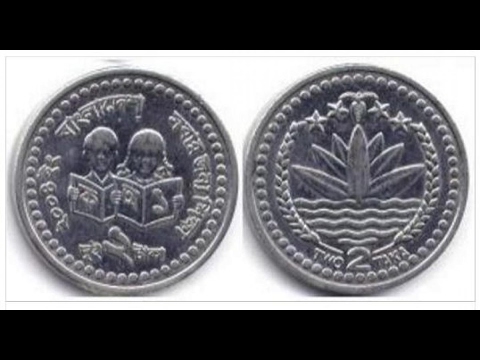 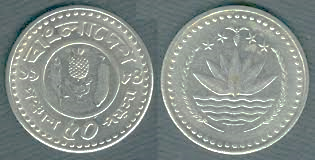 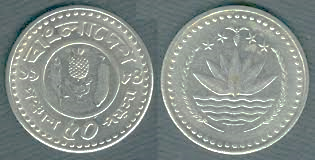 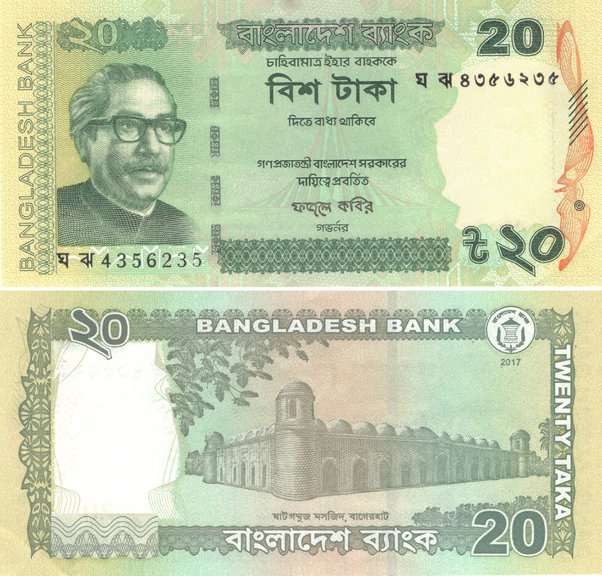 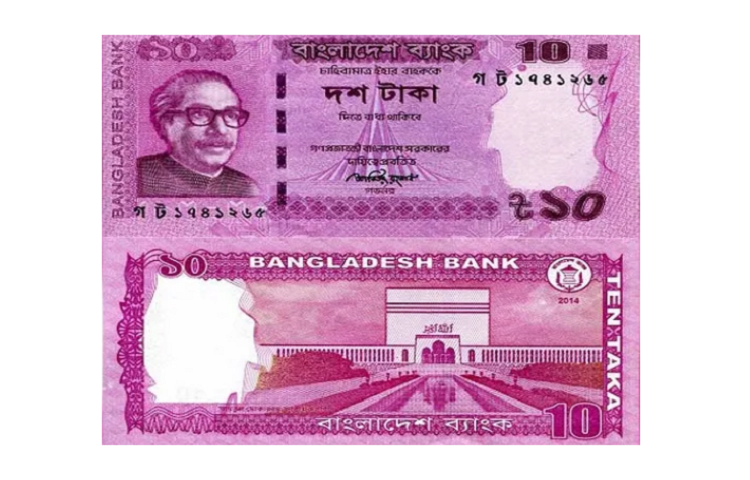 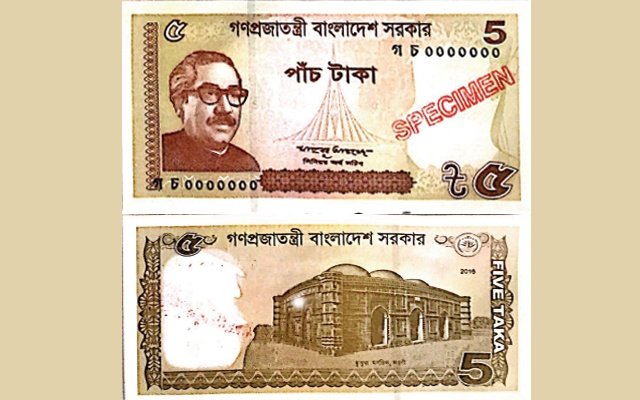 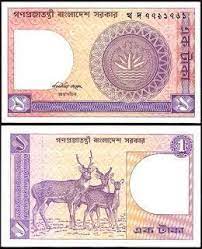 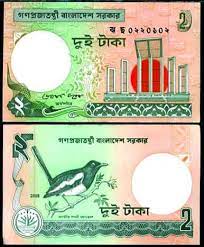 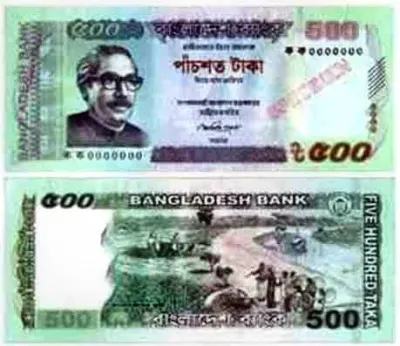 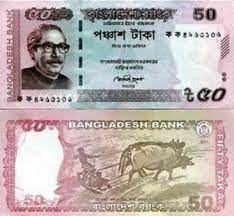 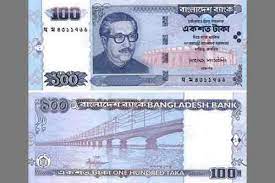 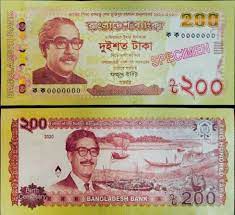 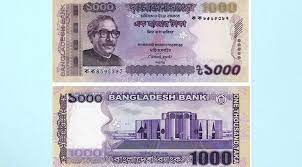 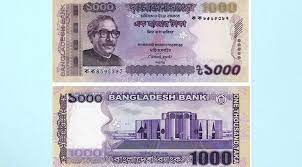 এগুলোকে তোমরা
 কী বলো?
আজকের পাঠ
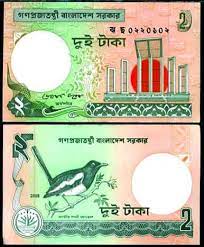 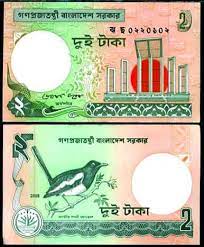 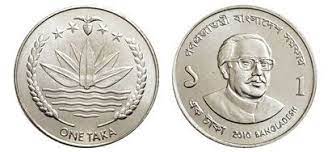 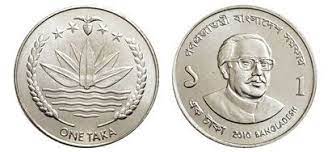 বাংলাদেশী মুদ্রা ও নোট।
বাংলাদেশী মুদ্রা
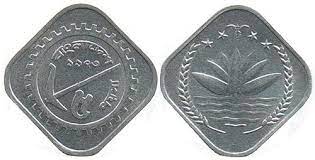 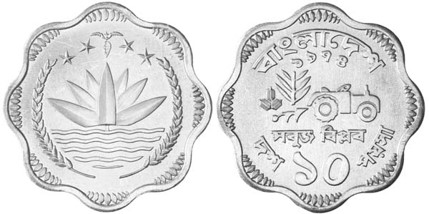 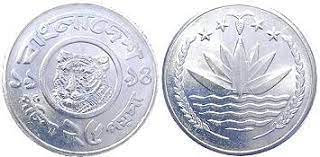 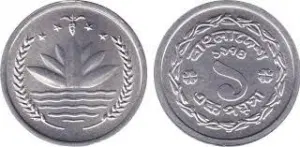 ১ পয়সা
২৫ পয়সা
৫ পয়সা
১০ পয়সা
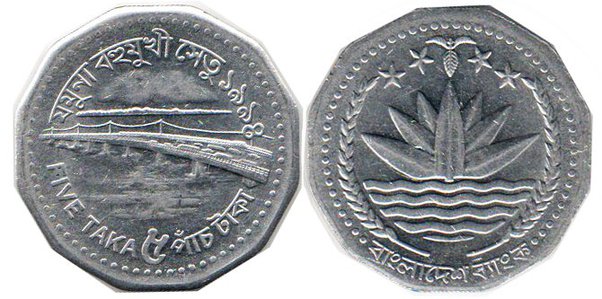 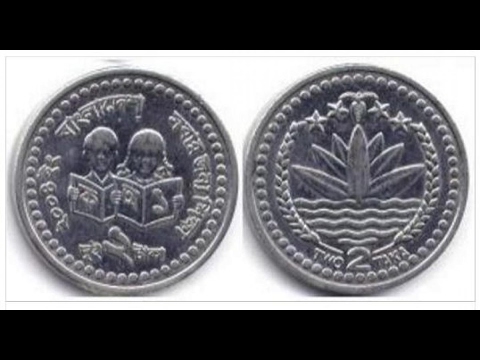 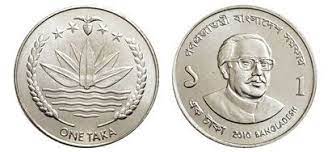 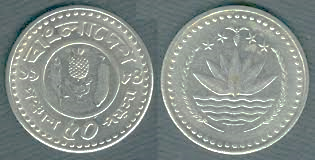 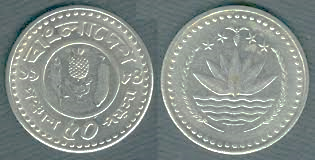 ১০০ পয়সা 
বা ১ টাকা
৫০ পয়সা
৫ টাকা
২ টাকা
একক কাজ
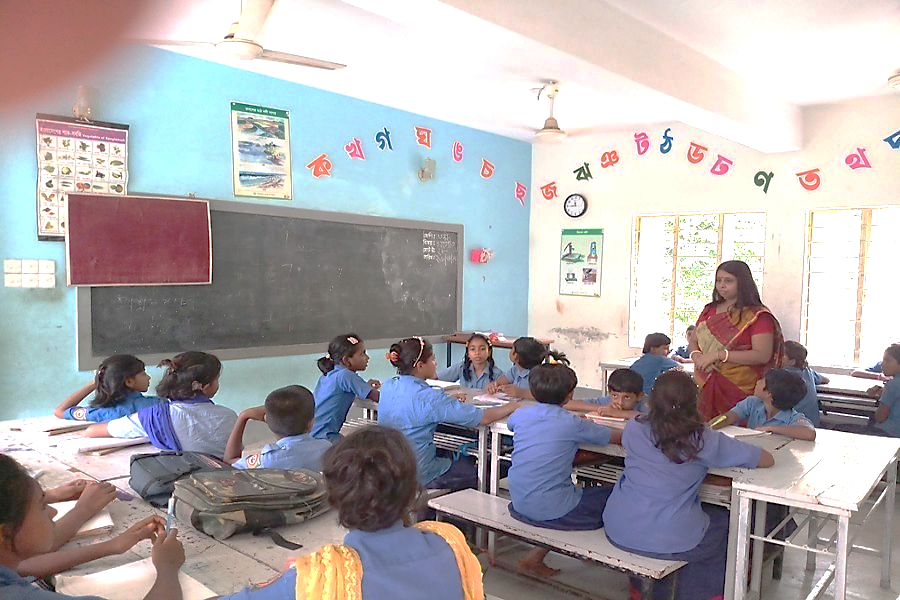 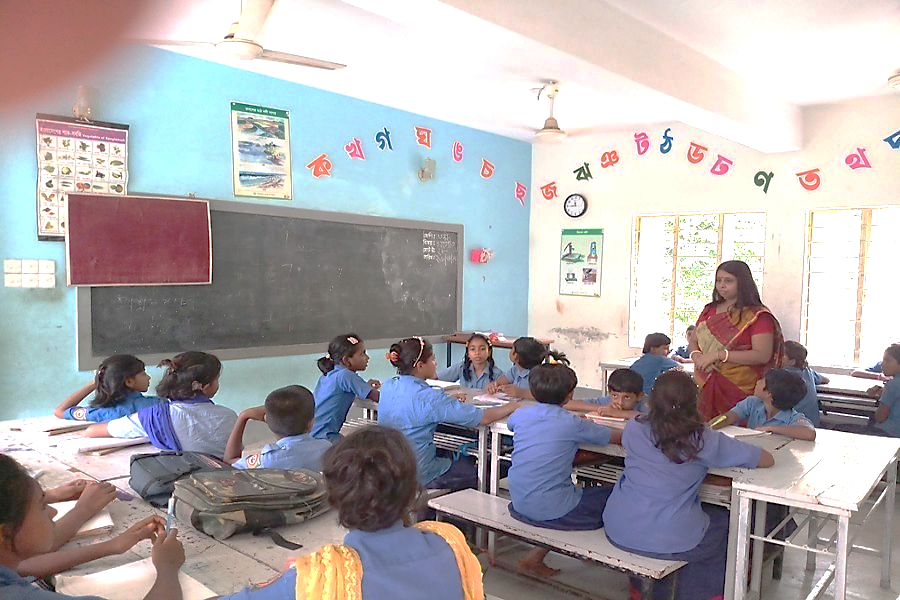 দাগ টেনে মিল কর
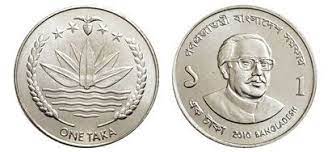 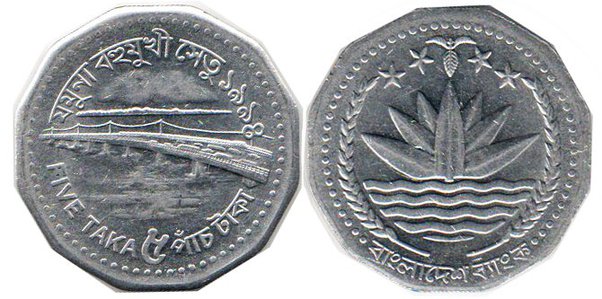 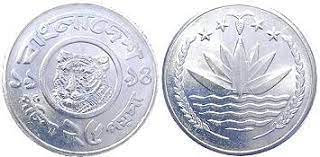 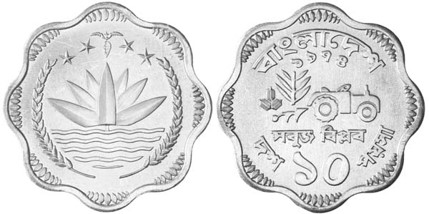 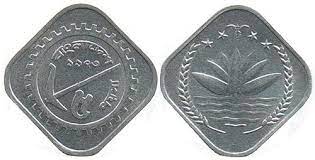 ৫ টাকা
৫ পয়সা
২৫ পয়সা
১ টাকা
১০ পয়সা
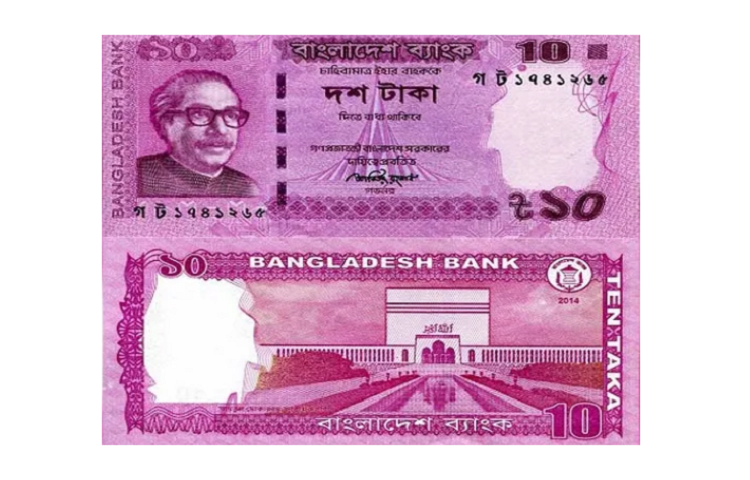 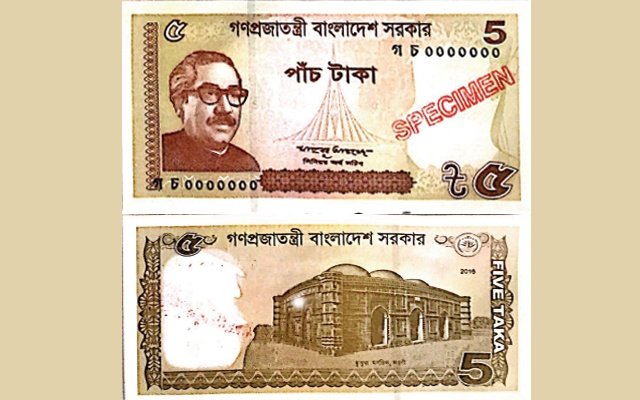 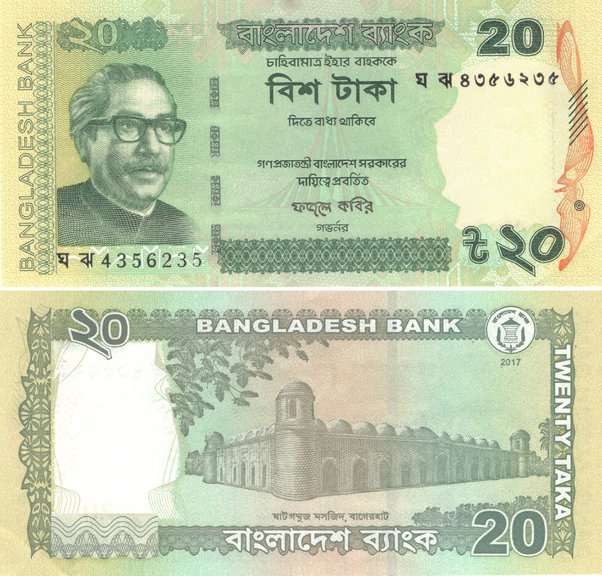 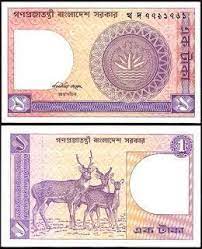 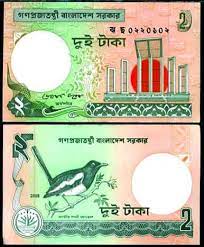 ১ টাকা
৫ টাকা
২ টাকা
১০ টাকা
২০ টাকা
বাংলাদেশী নোট
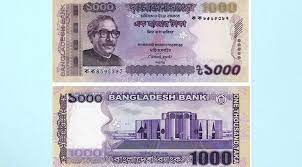 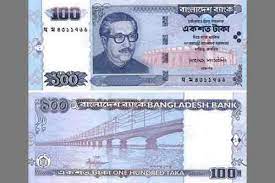 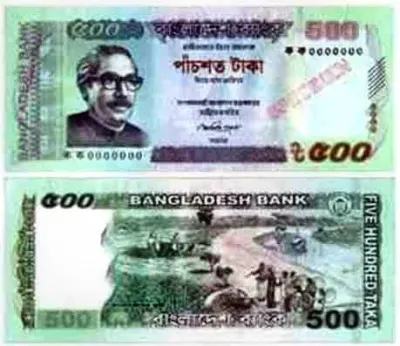 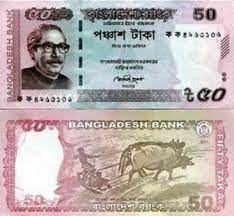 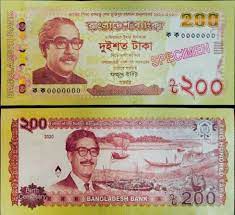 ৫০ টাকা
২০০ টাকা
১০০ টাকা
৫০০ টাকা
১০০০ টাকা
জোড়ায় কাজ
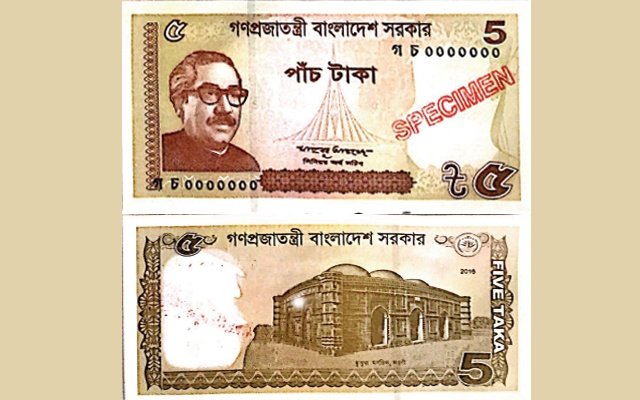 ২০ টাকা
দাগ টেনে মিল কর
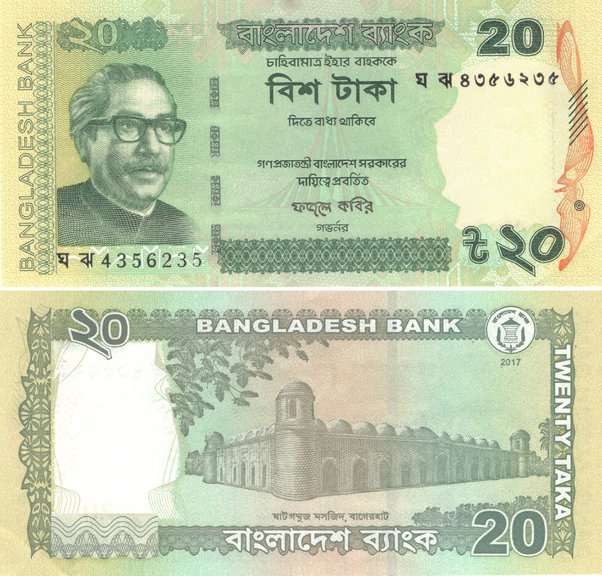 ৫০০ টাকা
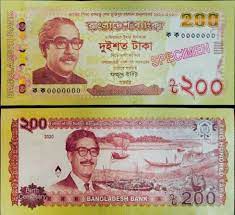 ৫ টাকা
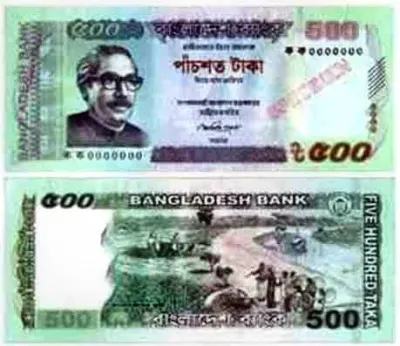 ২০০ টাকা
টাকা ও পয়সার সম্পর্ক
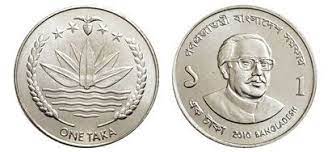 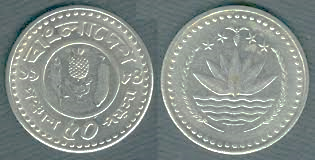 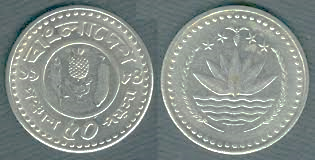 একত্রে
ও
৫০ পয়সা + ৫০ পয়সা = ১ টাকা
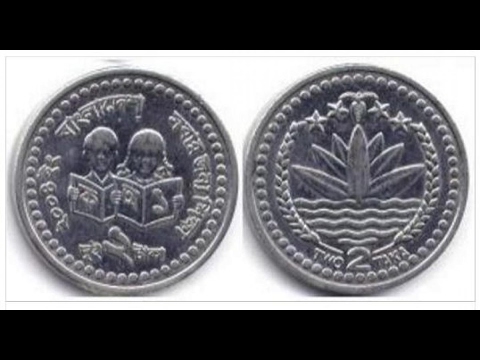 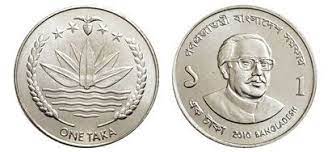 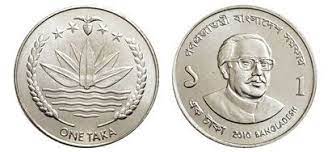 ও
একত্রে
১ টাকা+১ টাকা = ২ টাকা
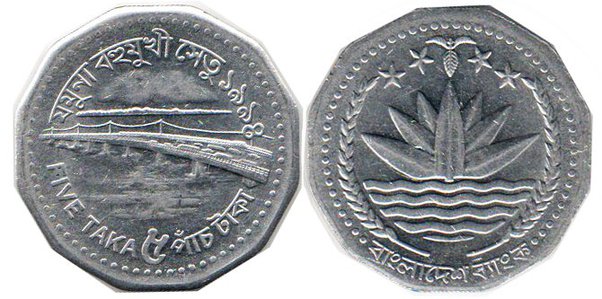 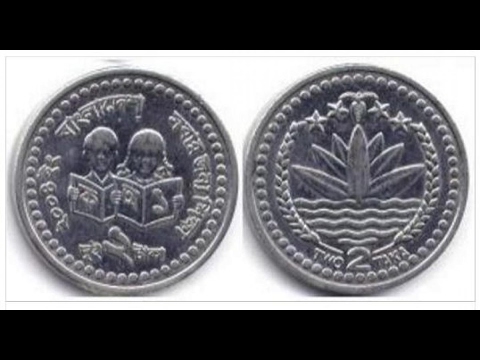 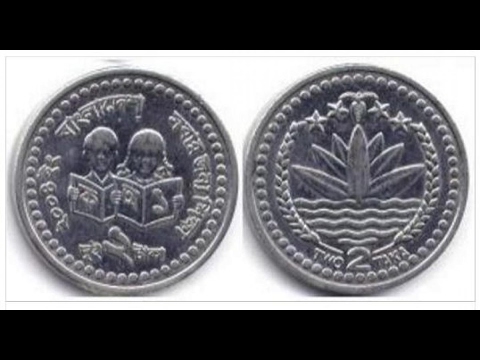 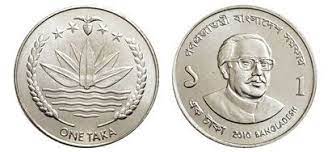 ও
ও
একত্রে
২ টাকা+২ টাকা + ১ টাকা = ৫ টাকা
হিসাব করিঃ
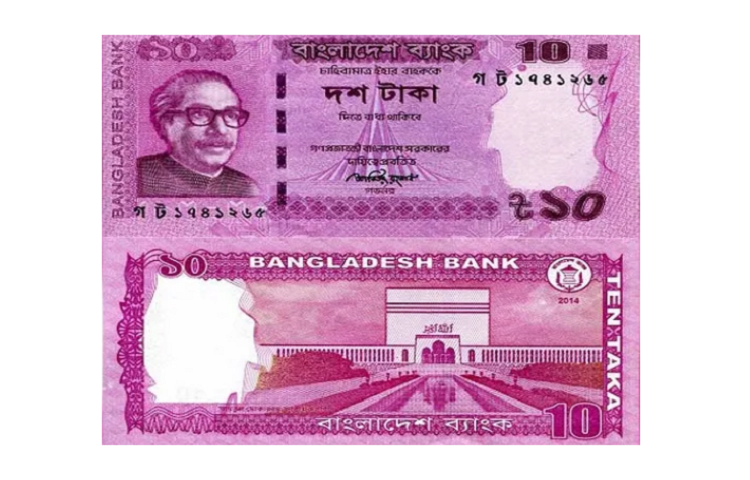 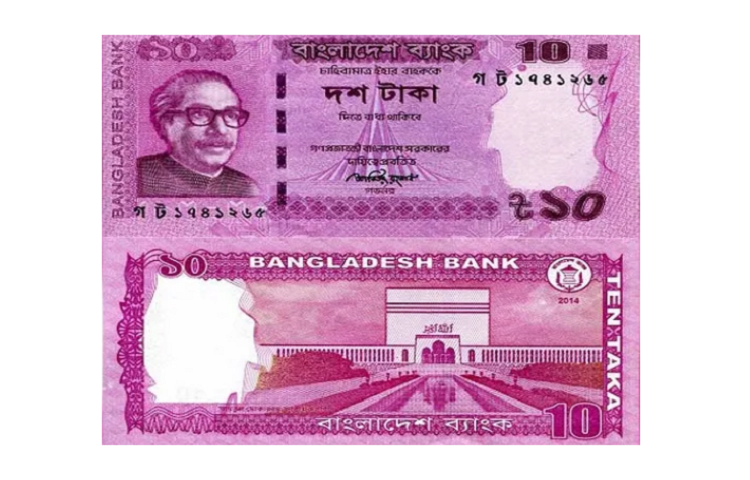 ও
একত্রে
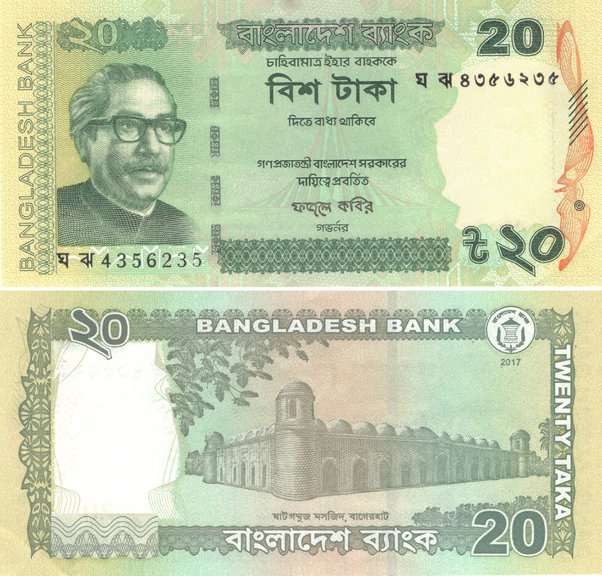 ১০ টাকা+১০ টাকা = ২০ টাকা
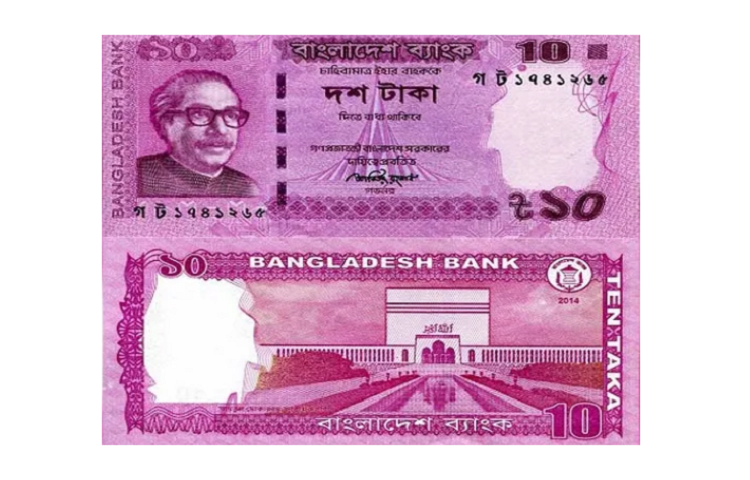 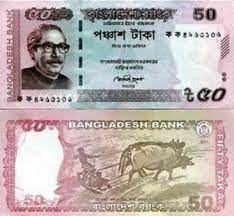 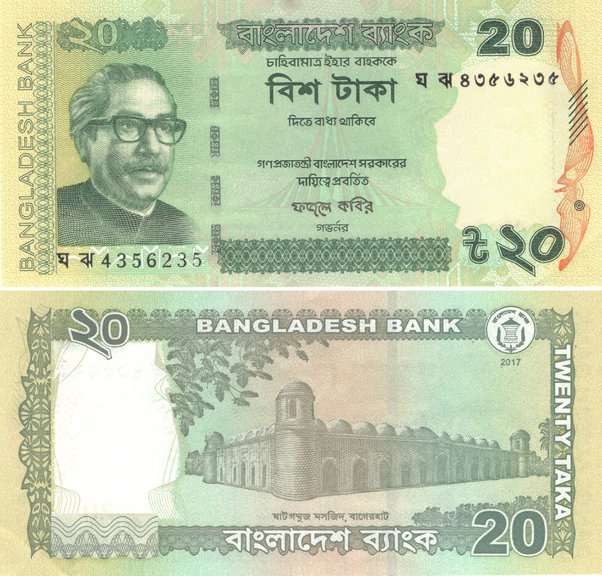 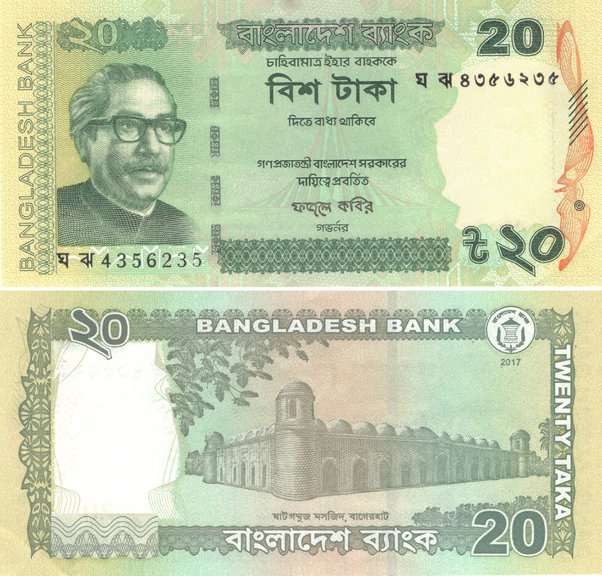 একত্রে
ও
ও
২০ টাকা+২০ টাকা + ১০ টাকা = ৫০ টাকা
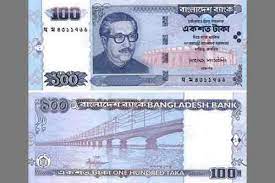 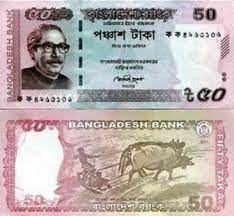 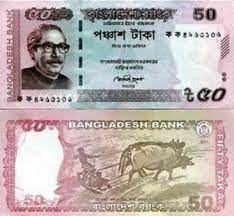 একত্রে
ও
৫০ টাকা+৫০ টাকা = ১০০ টাকা
হিসাব করিঃ
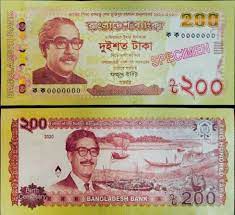 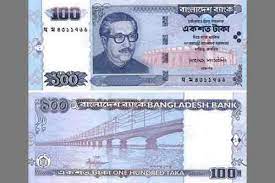 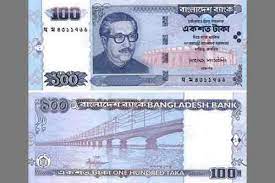 একত্রে
ও
১০০ টাকা + ১০০ টাকা = ২০০ টাকা
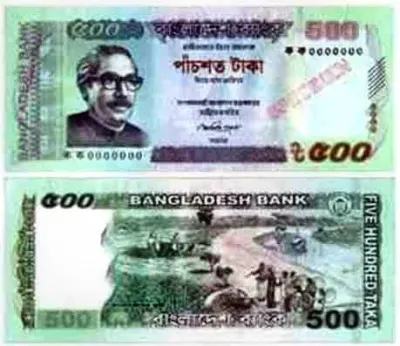 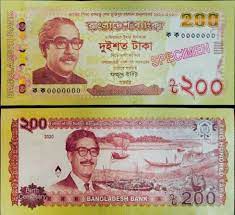 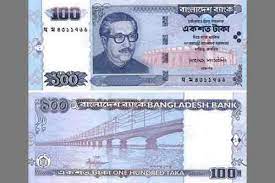 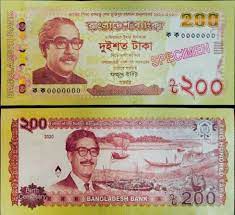 ও
ও
একত্রে
২০০ টাকা + ২০০ টাকা + ১০০ টাকা = ৫০০ টাকা
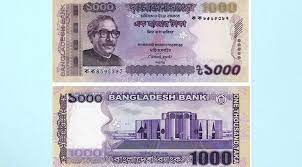 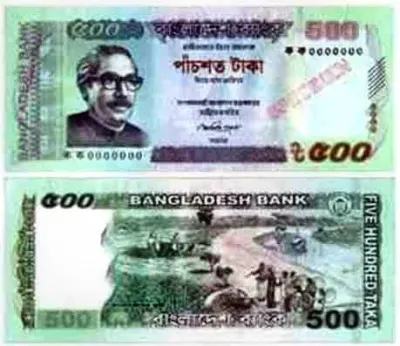 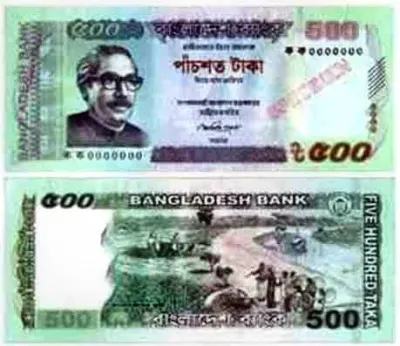 ও
একত্রে
৫০০ টাকা + ৫০০ টাকা = ১০০০ টাকা
তোমার গণিত বইয়ের ৭4 ও ৭5 পৃষ্ঠা বের করো এবং ৫ মিনিট নিরবে পড়।
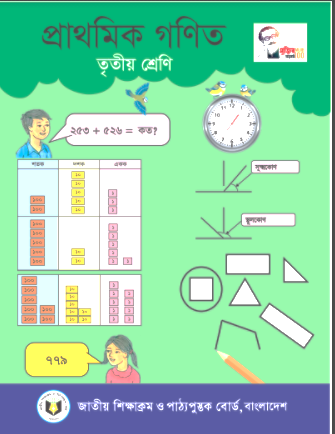 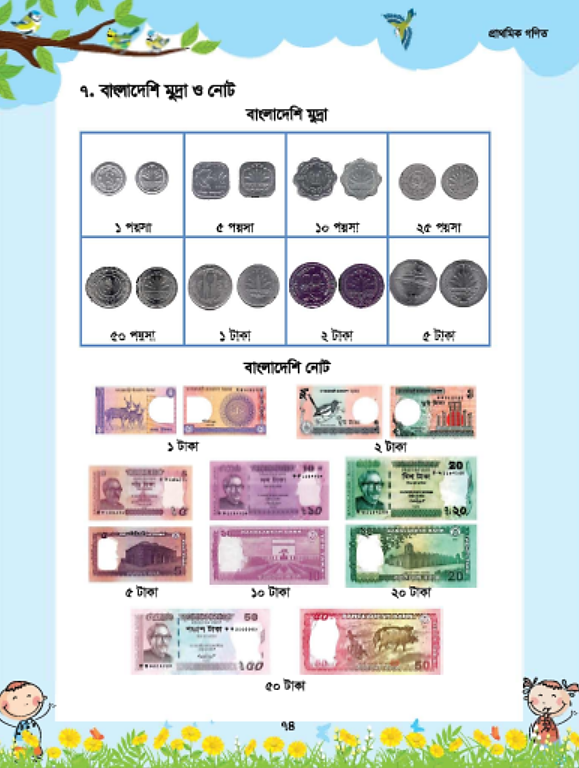 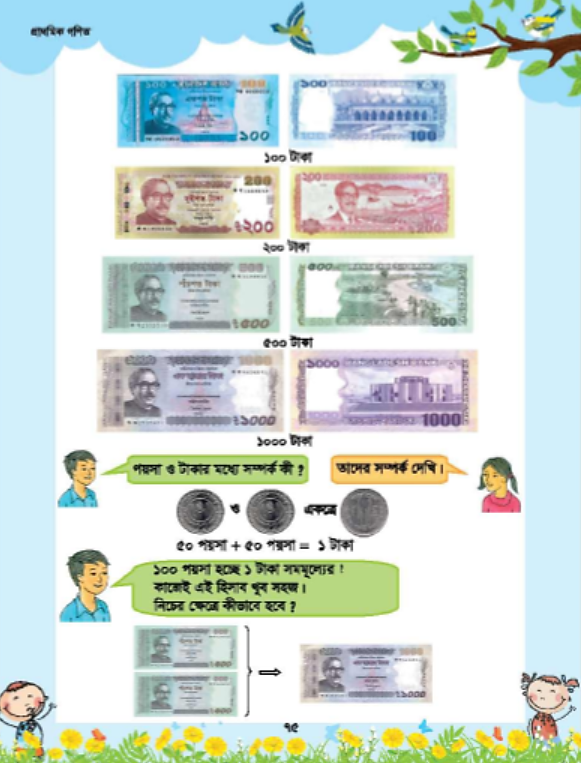 মূল্যায়ন
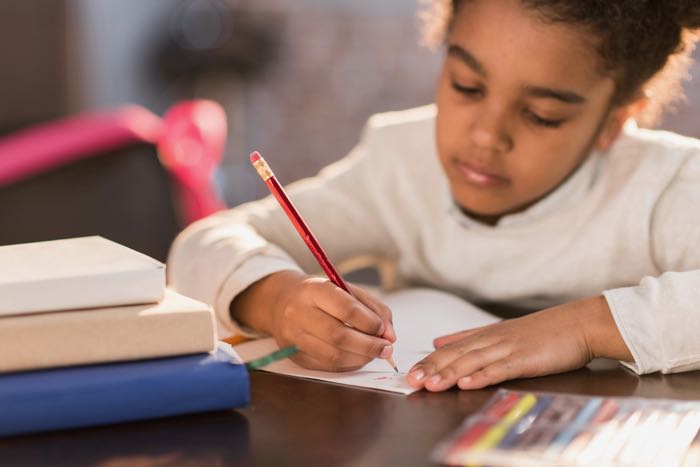 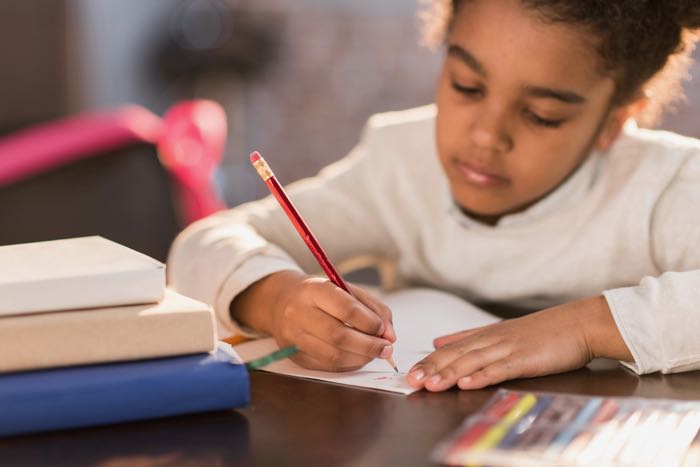 শুন্যস্থান পূরণ করঃ
১) ৫০ টাকার ৪টি নোট =                    টাকা
2০০ টাকা
২) ২টি ২০ টাকার নোট ১টি ১০ টাকার নোট =                    টাকা
5০ টাকা
৫
৩) ১০০ টাকার             টি নোট = ৫০০ টাকা
১০০ টাকা
৪) ২০ টাকার ৫টি নোট =                       টাকা
১০
৫) ১০০ টাকার             টি নোট = ১০০০ টাকা
বাড়ির কাজ
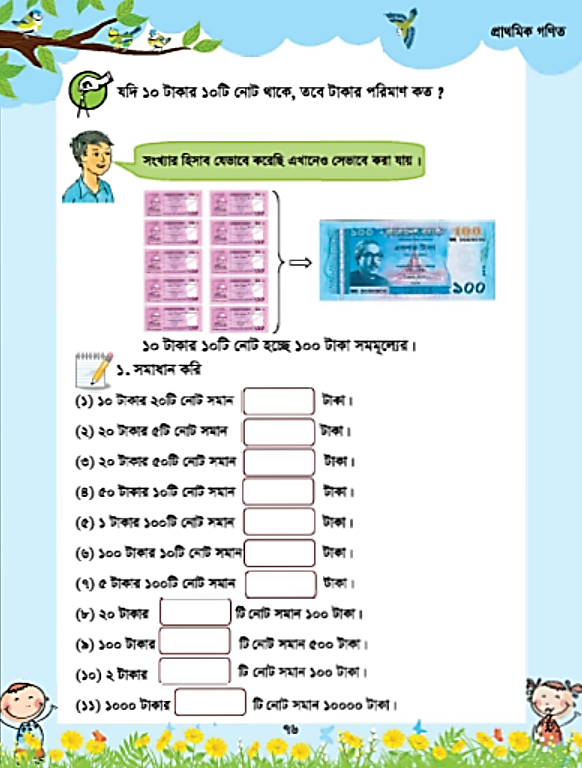 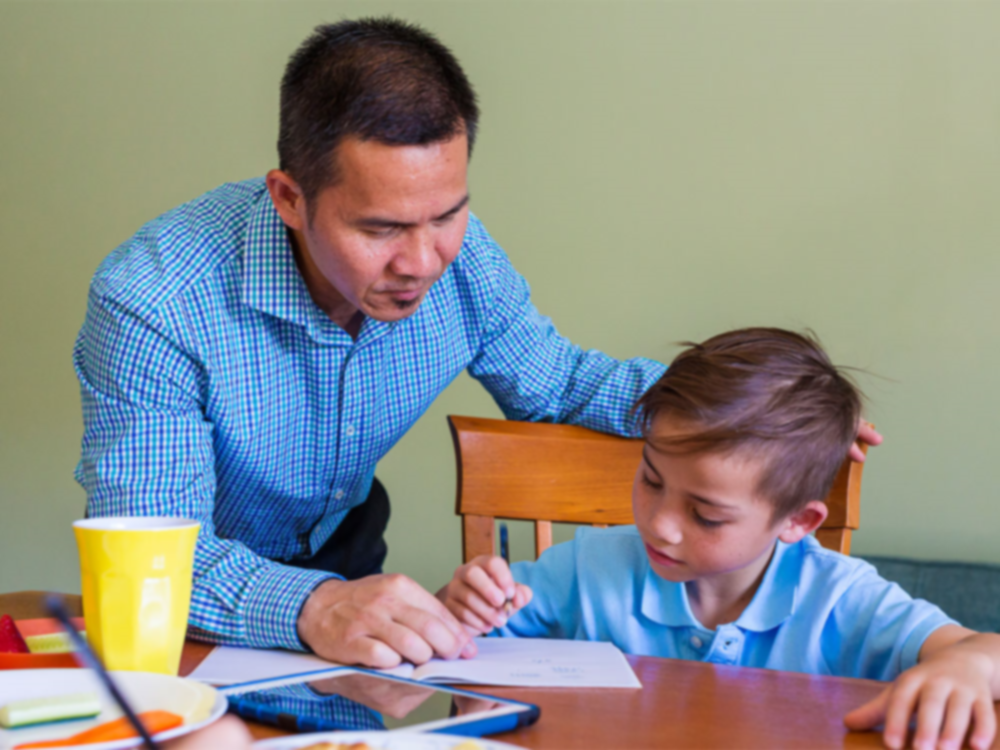 তোমার পাঠ্য বইয়ের 7৬ পৃষ্টার ১নং সমস্যাগুলো বাড়ি থেকে সমাধান করে আনবে।
ধন্যবাদ সকলকে
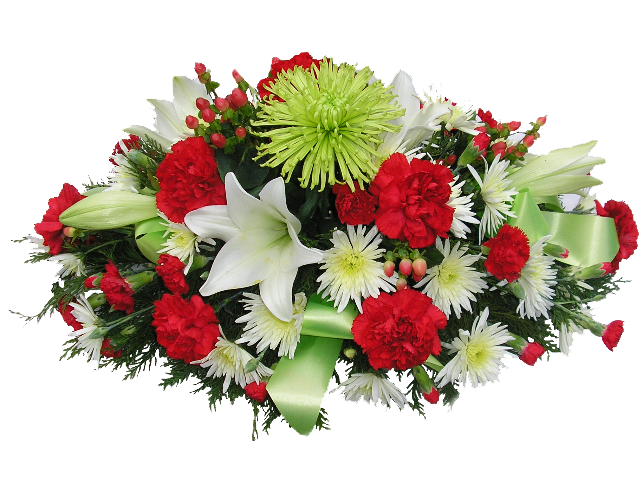